السلام عليكم ورحمة الله
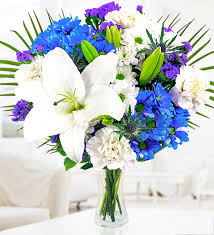 مرحبا بكم
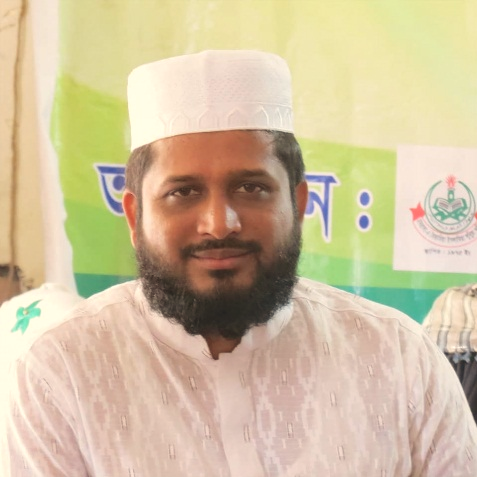 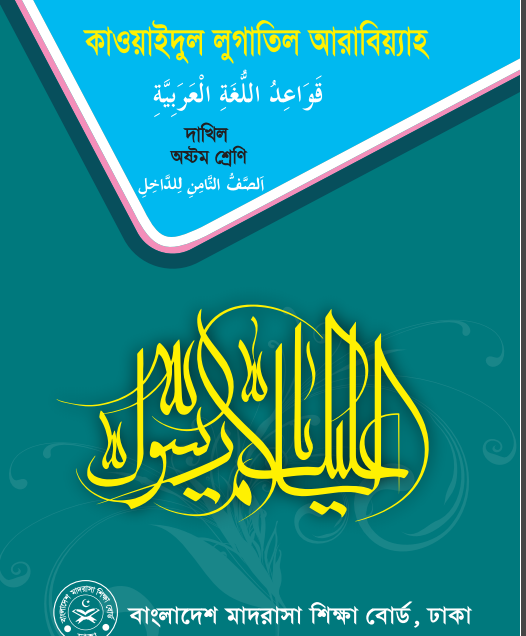 تعارف الدرس
تعريف المعلم
الصف : الثامن
المادّة : قواعد اللغة العربية 
الدرس العام : علم الصرف
الدرس الخاص : الدرس الثاني
الحصّة : الرابع
الوقت: 40 دقائق
محمد علاء الدين 
معين المعلم (العربي)
المدرسة المحمدية الأحمدية السنية (العالم)
بانوربازار , سيتاكوند , جاتجام.
رقم الجوال: ۰۱۸۲۹۳۲۱٧۱۰
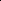 هيّا! نشاهد بعض الصور.
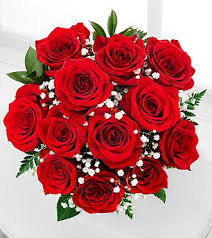 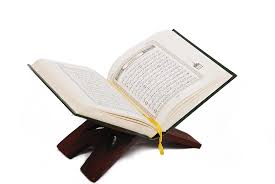 زهور
القران
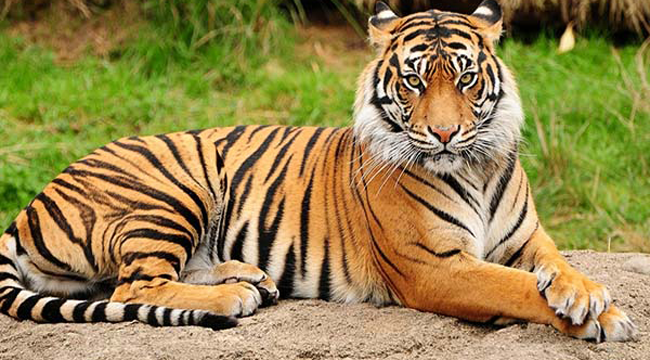 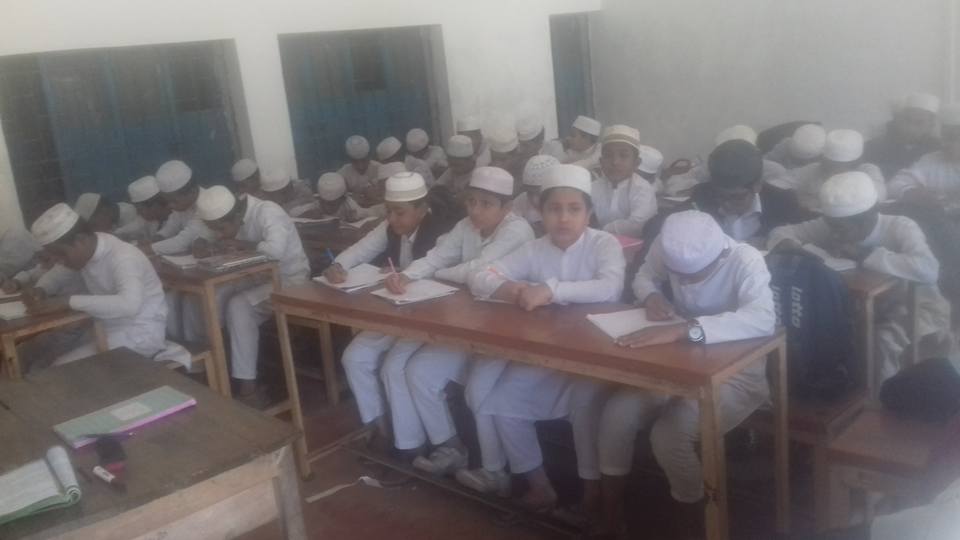 ذئب
الطلاب
উপরের উদাহরনের প্রত্যকটি শব্দ কোন কিছুর নাম বুঝাচ্ছে।
درس اليوم
تعريف الاسم وعلامته
(বিশেষ্যের পরিচয় ও তার চিহ্ন )
أهداف الدرس
يستطيع الطلاب بعد نهاية درس اليوم
اسمএর পরিচয় বলতে পারবে।
 اسم এর চিহ্ন সম্পর্কে জানতে পারবে।
اسم  নির্ণয় করতে পারবে ।
নিচের উদাহরনের প্রতি লক্ষ‍্য কর-
প্রতিপালক
জন্য
বিশ্বজগত
الحمد لله رب العلمين
সকল প্রশংসা
আল্লাহ
উপরের উদাহরনের প্রত্যকটি শব্দের নিজস্ব অর্থ রয়েছে কিন্তু (ل) ছাড়া অন্য كلمة গুলো কোন কালের সাথে সম্পর্ক না রেখে নিজেই নিজের অর্থ প্রকাশ করেছে।
اسم এর পরিচয়
الاسم كلمة تدل علي معني في نفسهاغير مقترن بأحد الأزمنة, أعني الماضي والحال والاستقبال.
যে كلمة  অন্য كلمة এর সাহায্য ছাড়াই নিজের নিজে প্রকাশ করতে পারে এবং তার অর্থের মধ্যে অতীত, বর্তমান ও ভবিষ্যত-এ তিন কালের কোন কাল পাওয়া যায় না, তাকে اسم বলে।
العمل الانفرادي
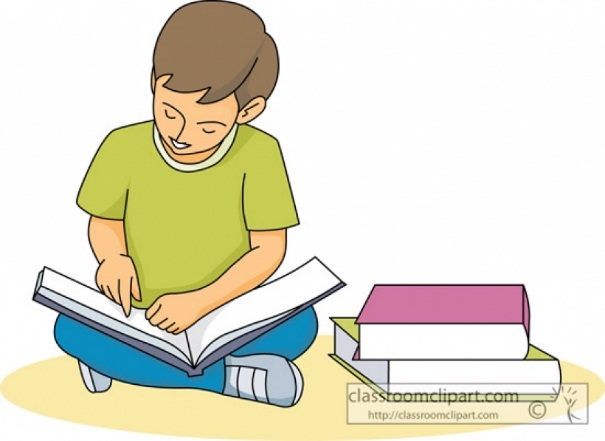 اسم  এর আরবি সংজ্ঞা লিখ।
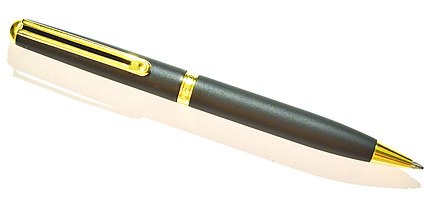 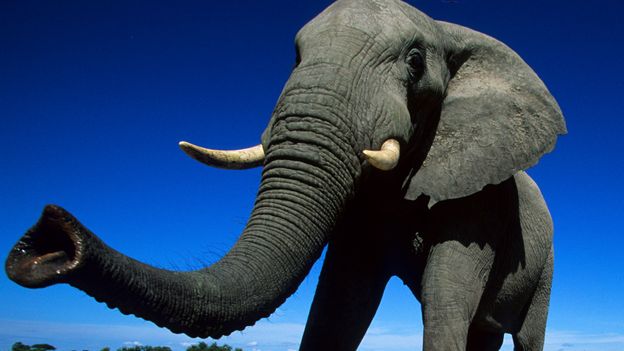 قلم
فيل
اسم  এর ১ নং علامة
কোন কিছুর নাম হওয়া
’‘
لَيْل
اسم  এর 2 নং علامة
শব্দের শেষে تنوين যুক্ত হওয়া
ال
أَكْلُ
اسم  এর 3 নং علامة
শব্দের প্রথমে ال যুক্ত হওয়া
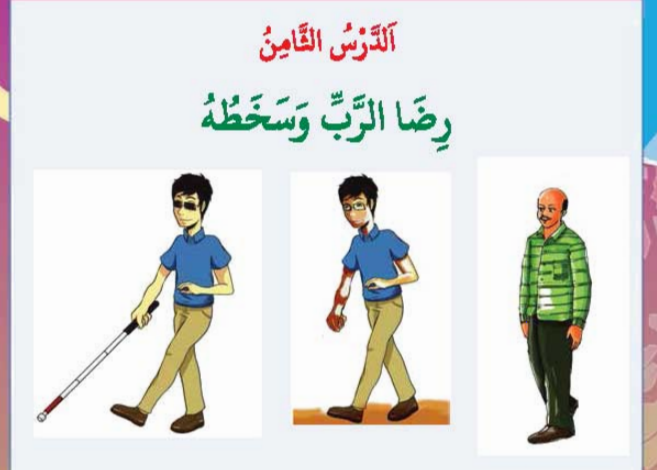 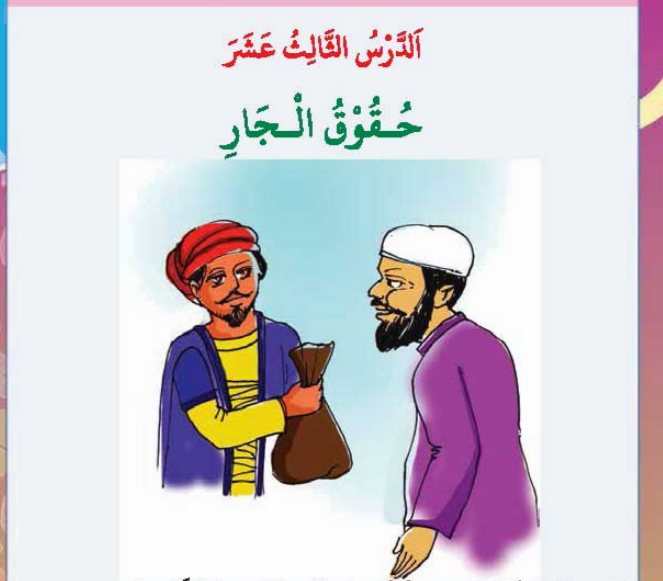 رجال
رجلان
اسم  এর 4 নং علامة
শব্দটি  تثنية  বা  جمع হওয়া
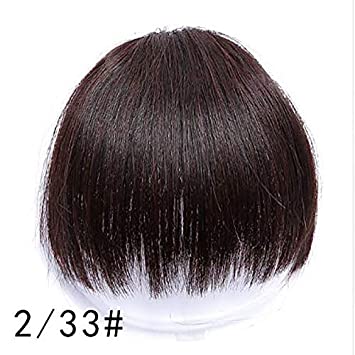 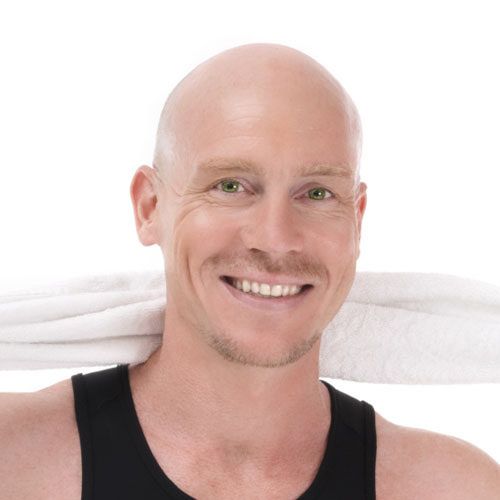 شعرُ الرأسِ
(মাথার চুল)
اسم  এর ৫ নং علامة
শব্দটি  مضاف হওয়া
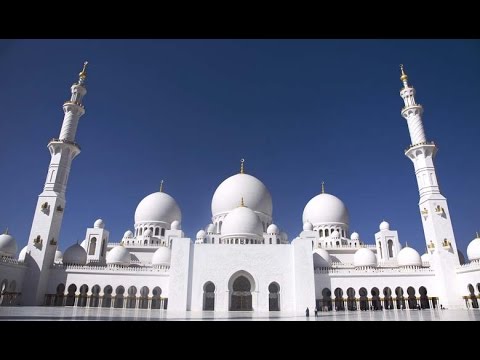 এটি কেমন মসজিদ?
ছোট না বড় ?
مسجدٌ كبيرٌ
বড় মসজিদ
اسم  এর 6 নং علامة
শব্দটি  موصوف হওয়া
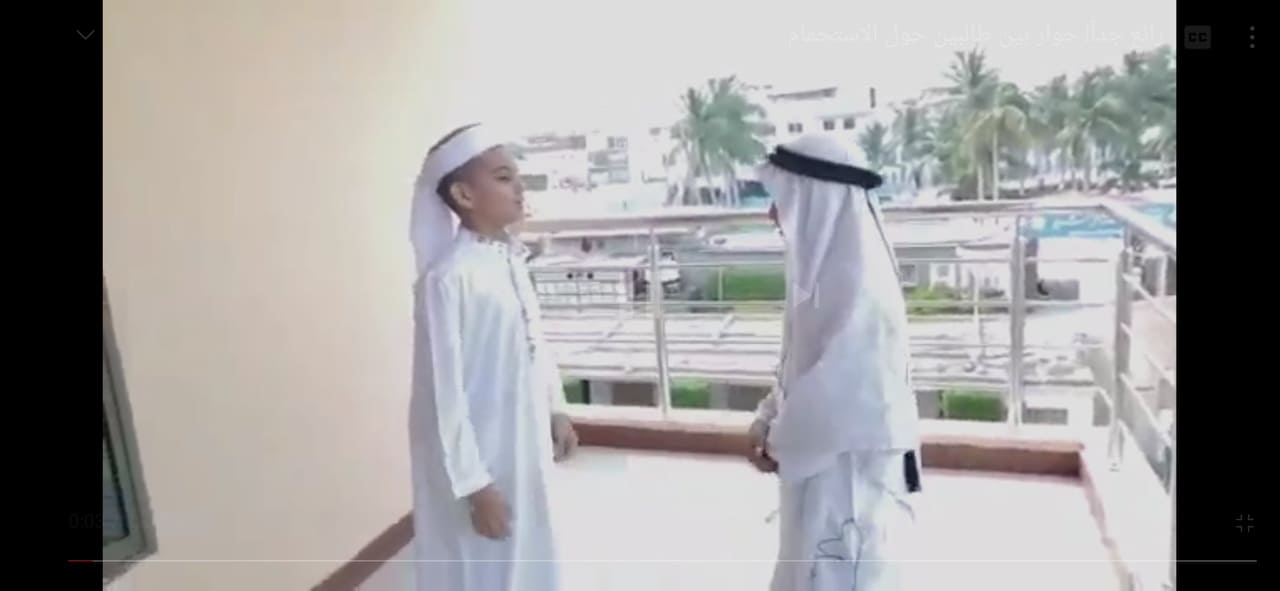 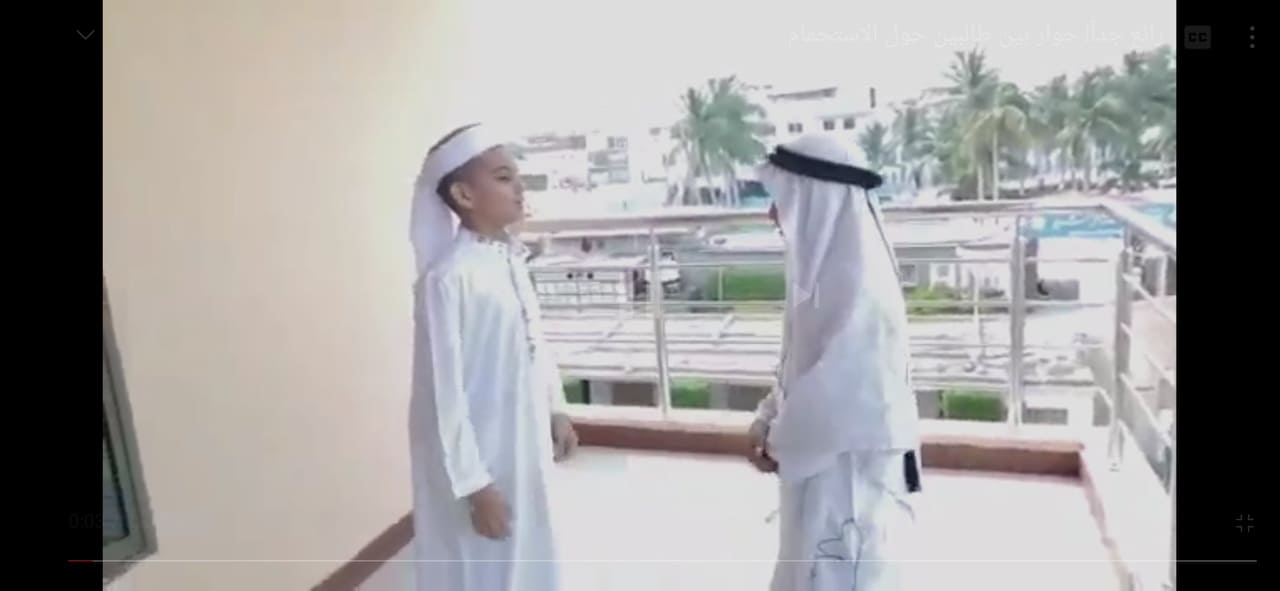 من أين أنت؟
أنا سعوديُّ
اسم  এর ৭ নং علامة
শব্দের শেষে  ياء النسبة যুক্ত হওয়া
عُبَيْدٌ
مُسَيْجِدٌ
অর্থ
অর্থ
নগন্য বান্দা
ছোট্ট মসজিদ
اسم  এর ৮ নং علامة
শব্দটি  تصغير হওয়া
شجرة
ثمرة
اسم  এর ৯ নং علامة
শব্দের শেষে  تانيث   এর গোল ة হওয়া
هم
هما
هو
أنتم
أنتما
أنت
اسم  এর 10 নং علامة
শব্দটি ضمير   এর হওয়া
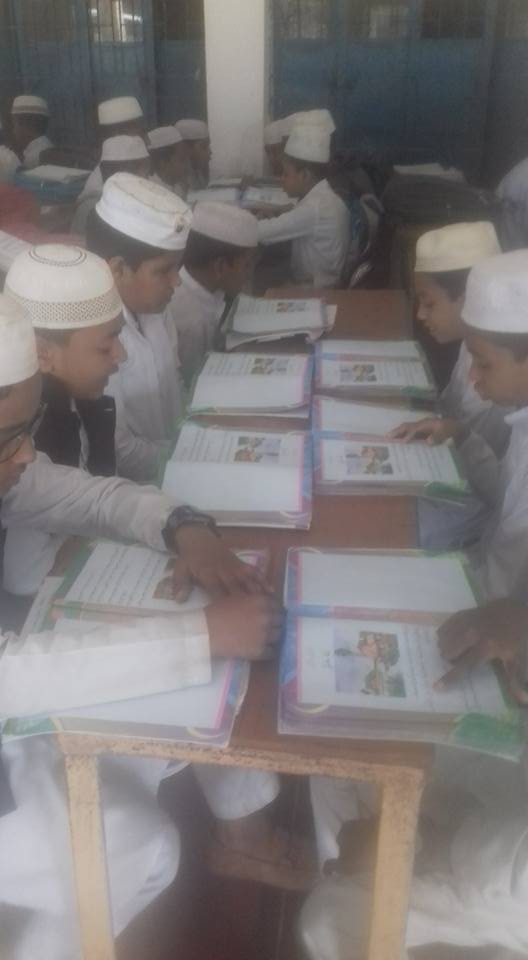 العمل الثنائي
اسم  এর علامةনিয়ে একে অপরের সাথে আলোচনা করো।
التقييم
اسم  এর চিহ্ন কয়টি ও কী কী ? উদাহরণসহ লিখ।
واجب المنزل
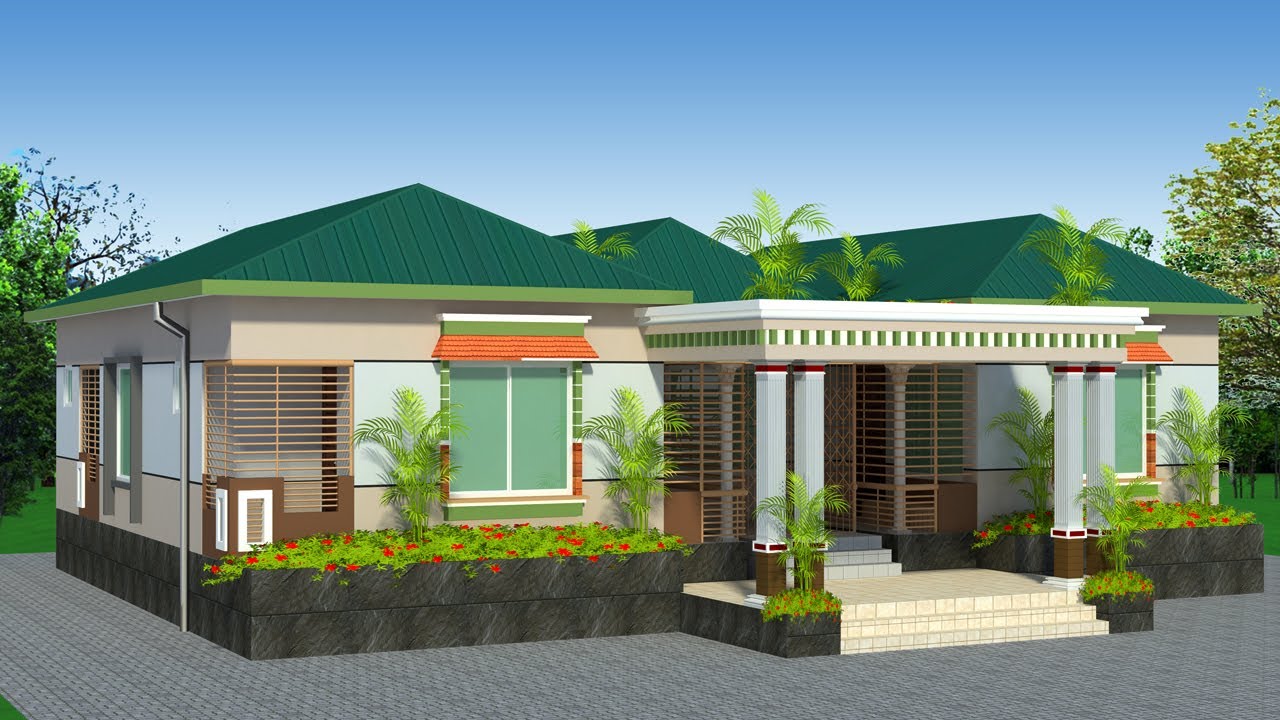 পাঠ্য বইয়ের تدريبات (অনুশীলন) থেকে (ب) এর উত্তর লিখে আনবে।
شكرا
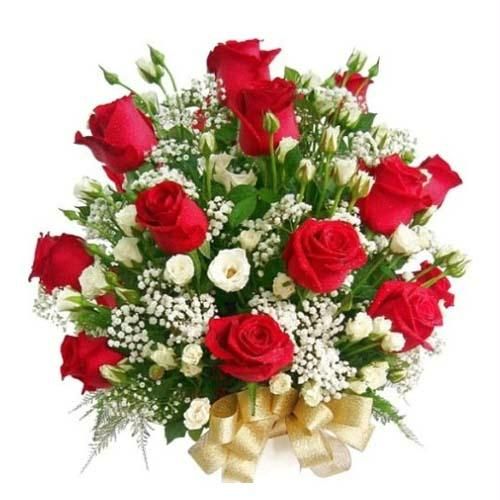